Problématiques et perspectives en matière d’ouverture
Journées Prospectives 2011
16 juin 2011
Le contexte évolue
Diminution des financements
Nouveaux projets scientifiques (EUCLID, LSST) 
Intérêt de nouvelles disciplines pour le traitement massif de données
Nouvel équilibre CNRS / Université
Contribution des collectivités (CPER)
[Speaker Notes: Autre communautés : shs, bio (séquençage génétique, etc.), sismologie)]
Problématique
Soit on fait abstraction du nouveau contexte
		-> solution simple
		-> au risque d’isoler le CC

Soit on s’adapte
		-> solution plus complexe, avec les difficultés inhérentes à tout 	    changement
		-> au risque de se disperser et de provoquer des effets 	   	     négatifs sur les projets scientifiques de l'IN2P3 / Irfu
Challenge : trouver le bon équilibre
[Speaker Notes: Gérer le statut d’unité propre du CNRS]
1ère approche : répondre aux besoins des utilisateurs
Un labo nous contacte -> doit-on répondre à la demande ? 

Choix selon différents critères :
 
			-> intérêt politique
			-> communauté structurée (ou pas)
			-> adaptation au savoir-faire
			-> contrepartie financière
			-> intérêt scientifique

					Ex : Projet TIDRA, IRT Infectiologie
Comment répondre à la demande ?
Avantage : l’utilisateur est satisfait
		Inconvénient : peut nécessiter des développements, etc.
Soit le CC s’adapte au nouvel utilisateur
Soit l’utilisateur se voit proposer les services existants au CC

		Avantage : plus simple à gérer 
		Inconvénient : nombre d’utilisateurs restreint
Vers une formalisation des services offerts
Avant : prospection vers les labos de bio, sans contrepartie financière 

Aujourd’hui : besoin d’officialiser et récupérer des financements

Problème : avec qui signer le contrat ?
			Le labo ? N’a souvent pas d’argent, plus difficile à valoriser
			L’institut ? Ne fédère pas toujours (rarement) les demandes

					En pratique, c’est encore aléatoire.

Autre solution : intégrer le CC à une réponse à un appel à projets
Traitement de Données et Informatique Distribuée en Rhône-Alpes
Un exemple concret : TIDRA
Objectif : proposer un service de ressources de calcul et de stockage aux
labos et aux entreprises de la région Rhône-Alpes.
Cibles :
En particulier, les labos de l’Université, de différentes disciplines
Les entreprises de la région Rhône-Alpes
Bénéfices attendus :
Renforcer le rôle du CC au niveau régional
Tisser des liens avec l’Université 
Obtenir d’autres sources de financements
TIDRA : une démarche exploratoire
Fruit d’une prospection (Pascal C.) sur plusieurs années
Volonté de formaliser des utilisateurs existants
Limite : 5% des ressources totales du CC (dont 2,5% aux entreprises)
Choix actuel : contraindre les utilisateurs au fonctionnement du CC
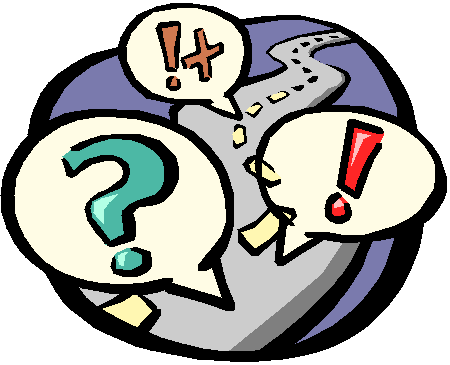 Mais tout n’est pas pour autant simple à mettre en œuvre…
Problématique technique
Définition de l’offre : catalogue de services

Là encore… besoin de faire des choix…

Nombre de ressources (% à attribuer)
Type de ressources (matériels, software)
Services annexes (hébergement web, etc.)
Suivi technique : personnel dédié… ou pas
Suivi administratif
Définition de l’offre
Intégrer les projets par campagnes ou au fil de l’eau
Type de contrats
Facturation
Ressources
Etc.
Besoin d’adapter le CC au projet…
			
	… tout en maintenant le cap sur les activités actuelles
Cas particulier : les entreprises
Questions récurrentes : 
A t-on le droit de travailler ou non avec des entreprises ? 
				-> oui, nous sommes même incités à le faire
Doit-on offrir un services aux entreprises ?
				-> oui, en trouvant le bon fonctionnement

Définition d’une offre mais…
			Points bloquants : unité (ghz.h ≠ HS06.h), 		engagement contractuel, réservation de machines (ou 		pas), accounting, etc.

Bénéfice attendu potentiel : env. 500 000 € (pour 2,5% des ressources)
De la nécessité d’un comité scientifique
Le CC-IN2P3 reçoit de nombreuses sollicitations pour devenir partenaire de projets scientifiques dans de nombreuses disciplines
-> Mettre en place une structure qui permette de « connecter » facilement n’importe quel projet scientifique

-> De faire un choix scientifique pertinent
En pratique… est-ce que le CC a vocation à l‘initier?
2e approche : le CC propose un projet aux utilisateurs
Objectifs peuvent varier :

Positionnement sur une nouvelle technologie (ex : Cloud)
Recherche de financements
Choix politique

		Ex : Equipex CAPRI, PICS France Israël, Partenariat DELL
Cloud Académique Production 
Recherche Industrie
Exemple : CAPRI
Collaboration : CC – France-Grilles – Grid’5000 – IBM

Objectif : Proposer une plateforme de production basée sur les
technologies de Cloud Computing pour le monde académique en France

Pourquoi ce choix : - ~5 M€ pour l’ensemble du projet
			     - se positionner sur le cloud

Difficultés : fédérer des utilisateurs différents autour du projet
Conclusion
La politique d’ouverture est complexe… 
						
							…mais nécessaire.
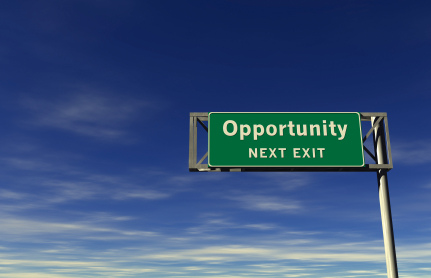